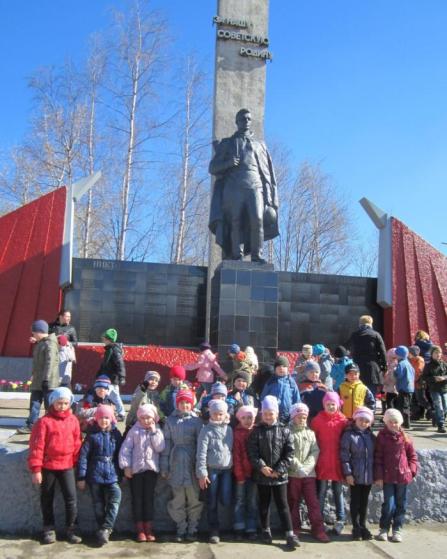 группа «ИВУШКА» выпуск 2013
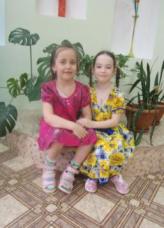 Мы весёлые ребята,  озорные дошколята,А девиз у нас такой: Не разлить ребят водой.
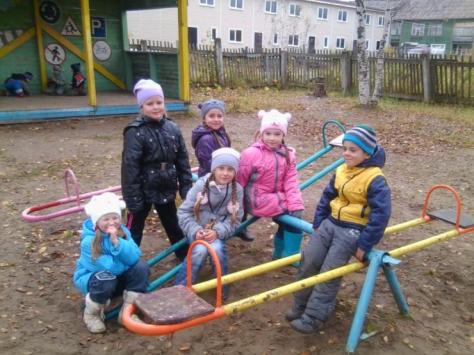 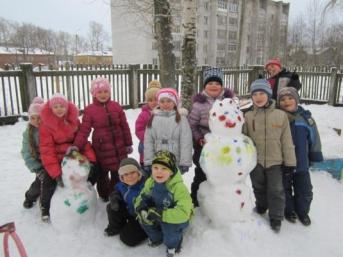 Подросли большими стали
Скоро в школу мы пойдём.
А  портфолио расскажет 
Как мы в садике живём
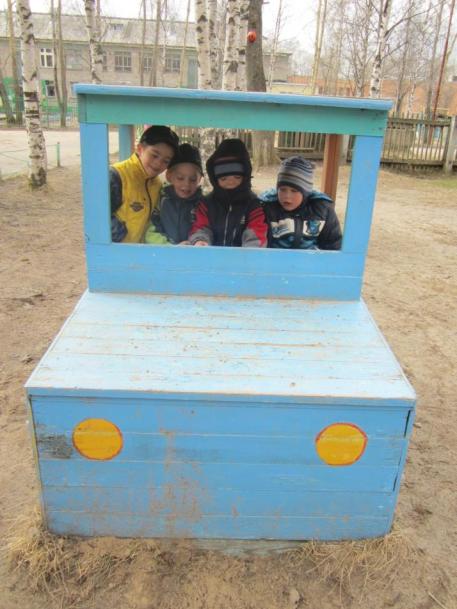 Структура портфолио
Общие сведения
Где были , что видели
Вместе с малышами
Наши будни
Праздники развлечения
Участие
родителей
В
Б
О
Э
дСУ
ПрЗд
Д
дСО
ГМ
Б\Н
Д
рОн
прМ
М
Б\Н
ок
ДК
ВК
Наши успехи
Р\Р
СМИ
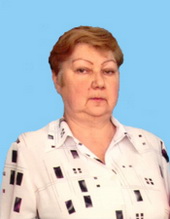 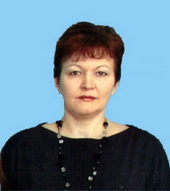 Из чего же, из чего же, из чего жеСделаны наши воспитатели?Из забавных идей и весёлых затей,Из волшебных сказок и новых загадок,Сделаны наши воспитатели!
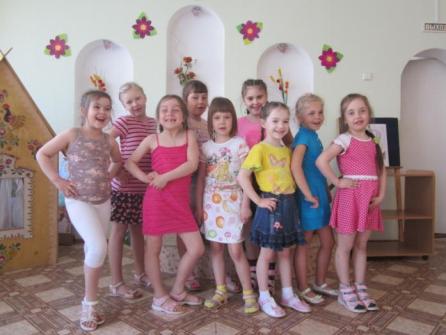 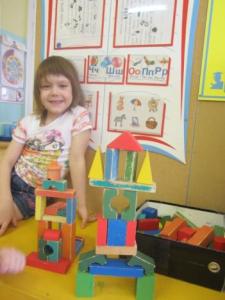 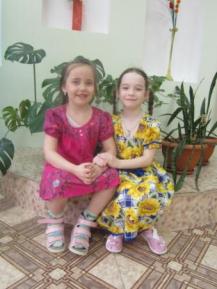 Из чего же, из чего же, из чего жеСделаны наши девчонки?Из разноцветных платочков, Бантов и клубочков,Из конфетных фантиков,Сделаны наши девчонки!
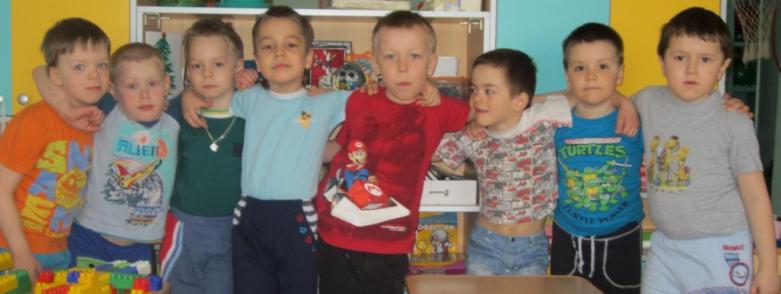 Из чего же, из чего же, из чего жеСделаны наши мальчишки?Из конструкторов разных,Из корабликов бумажных,Из карманных фонариков,Из воздушных шариковСделаны наши мальчишки!
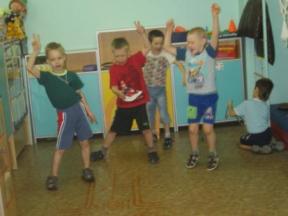 Ребятам впору играть, веселиться, Но любят они читать и учиться.
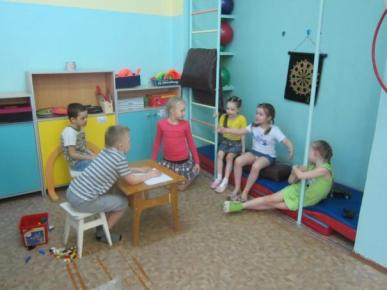 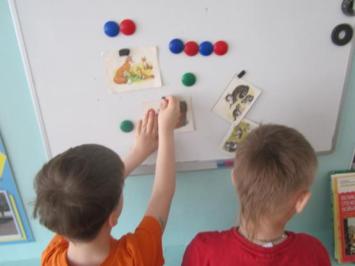 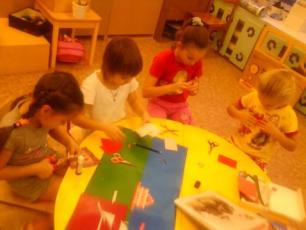 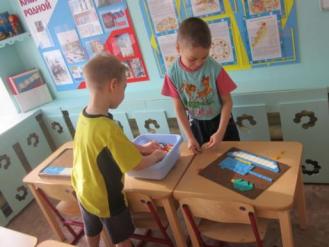 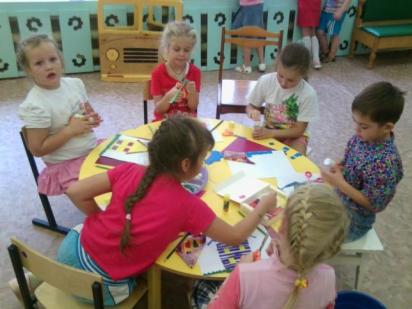 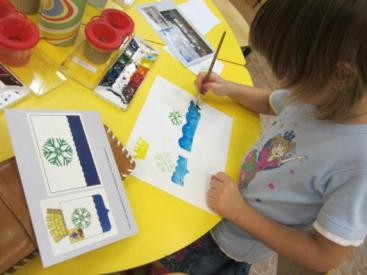 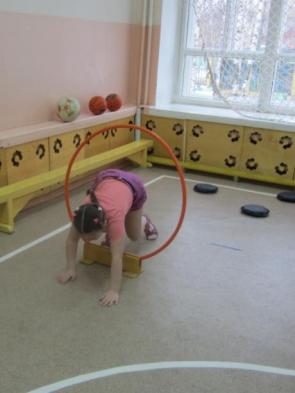 От болезней исцеление Быть в хорошем настроении,А здоровым быть сполнаФизкультура всем нужна.
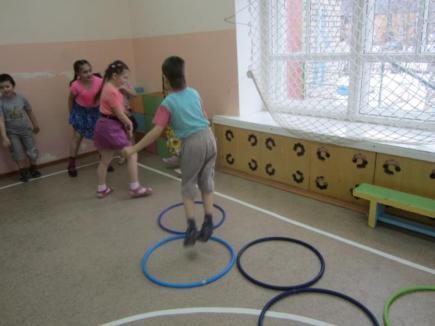 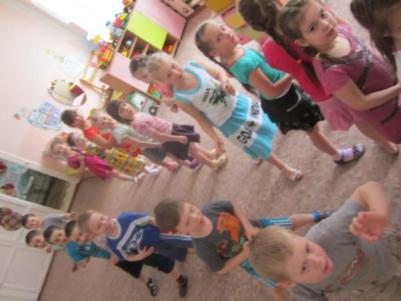 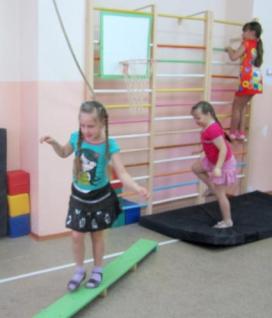 Наша группа лучше всех,Слышен в ней весёлый смехЛюбим петь и танцеватьНе умеем мы скучать.
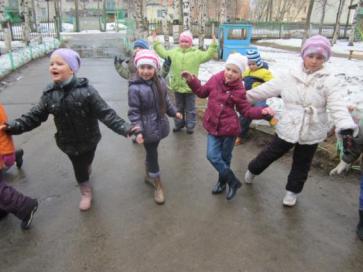 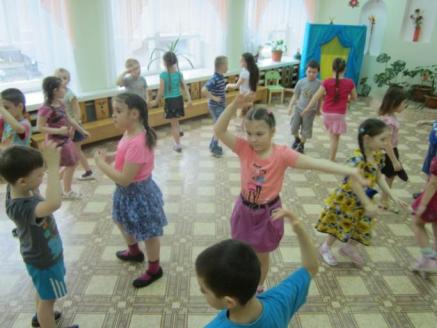 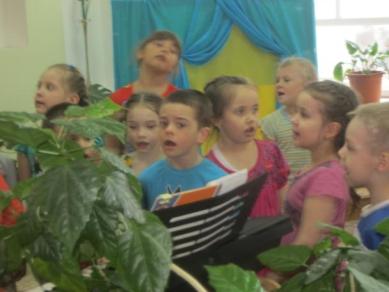 В книге много чудес, читай, не зевай,Через книгу разные тайны узнай.
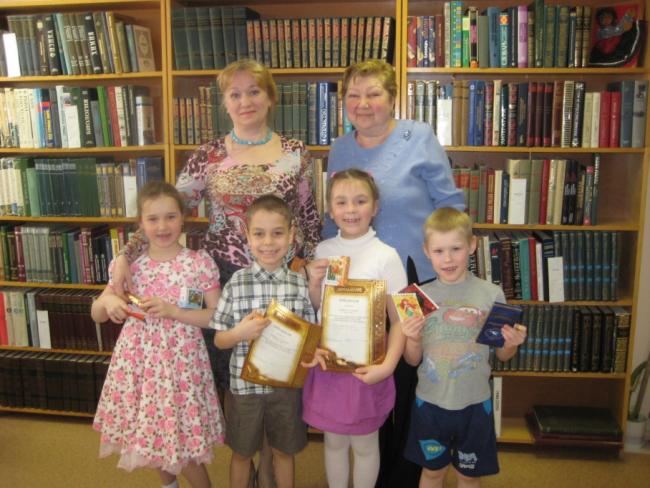 Здесь много чудес, заходи, не зевай,С Дюймовочкой разные тайны узнай.
В мире знаний сто дорог,В помощь книжный уголок.Тайны разные открыть,И красиво говорить.
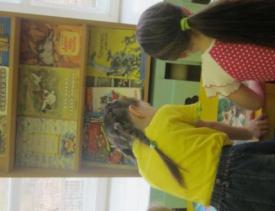 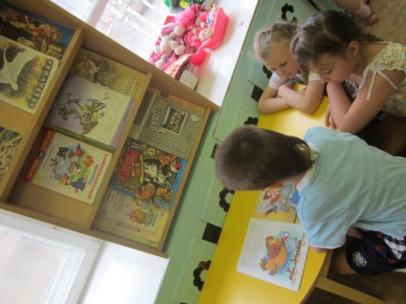 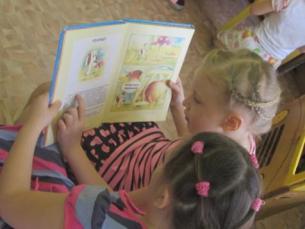 Книга – источник знаний, а библиотека – дом для  книг
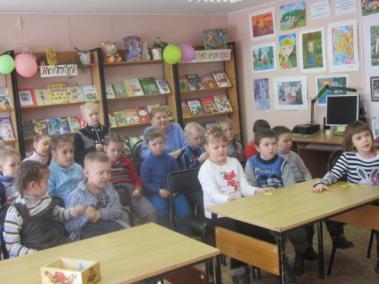 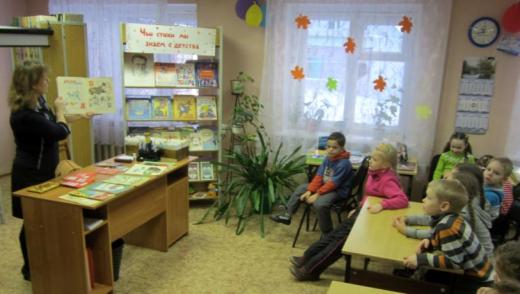 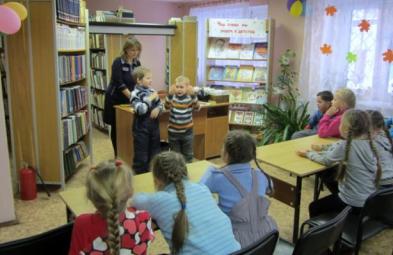 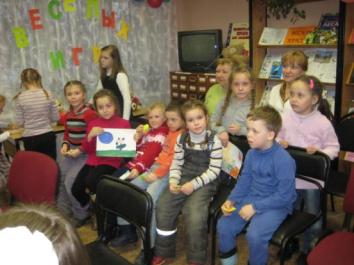 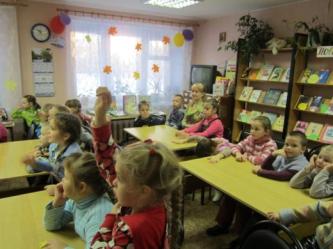 Детский писатель – властелин души
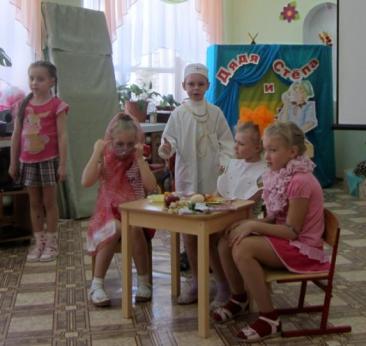 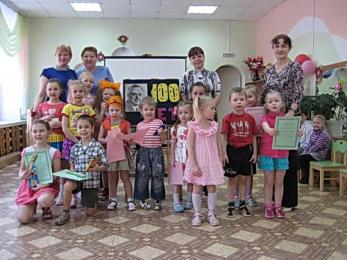 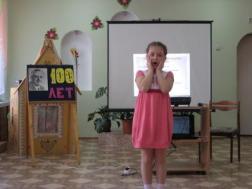 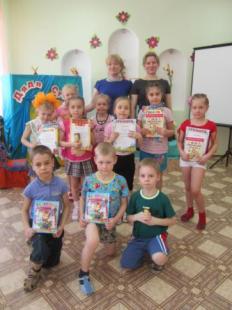 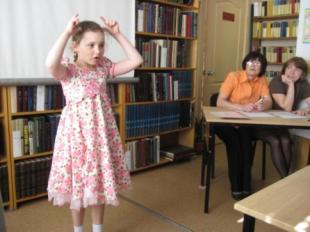 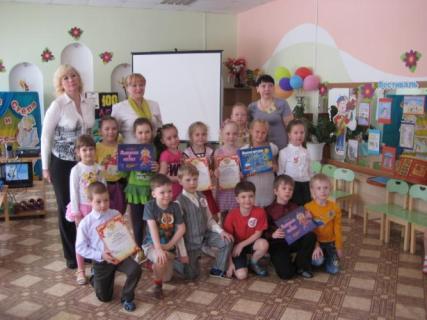 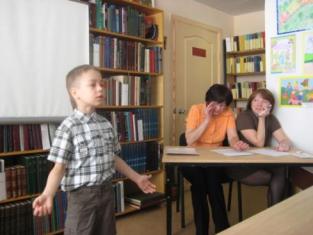 Встреча с молодой писательницейАнастасией  Орловой
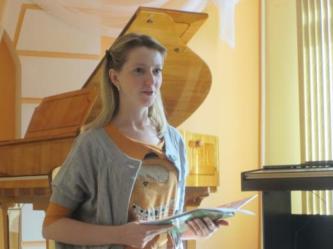 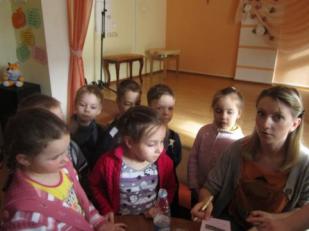 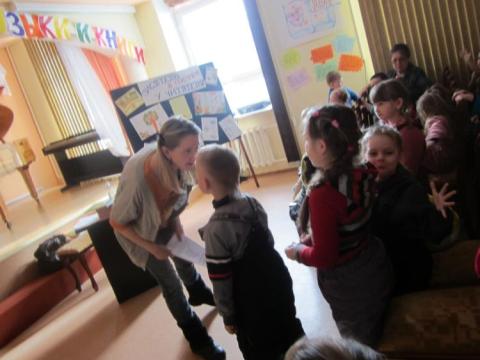 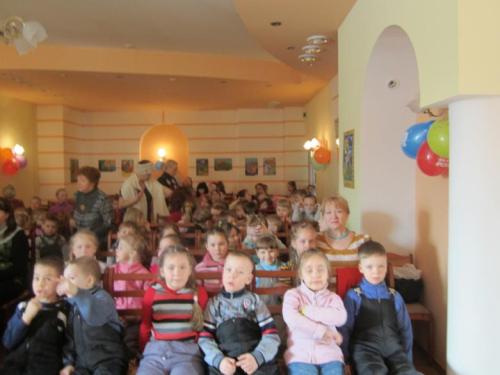 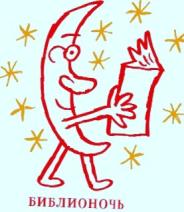 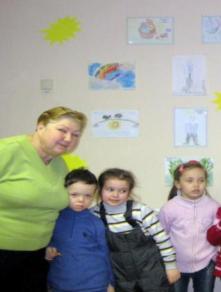 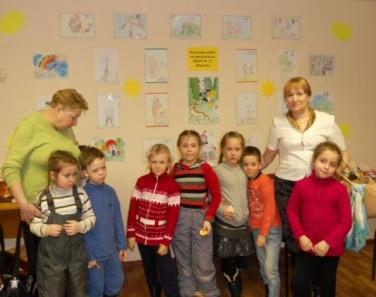 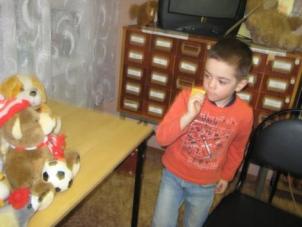 В рамках Всероссийской акции «Библионочь – 2013»  19 апреля с 18.00 до 20.00дети и их родители провели вечер семейного отдыха «Книжная галактика» в городской детской библиотеки  Интересно и весело провести свой досуг.
Космодром весёлых игрзагадок, викторин
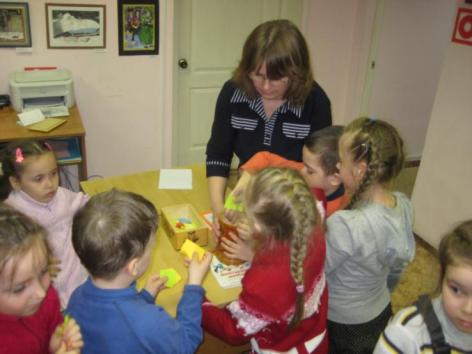 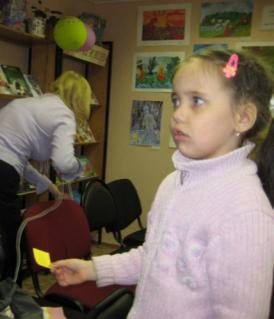 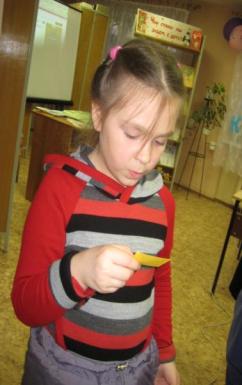 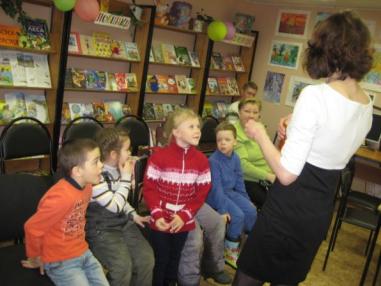 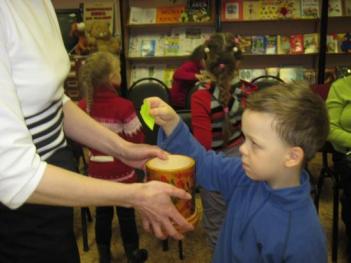 Орбита творчества
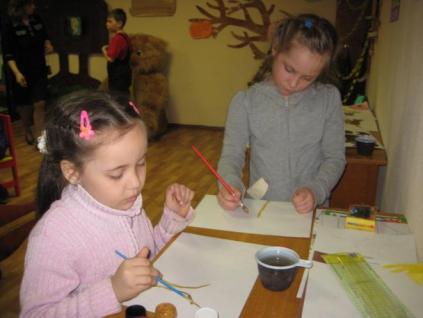 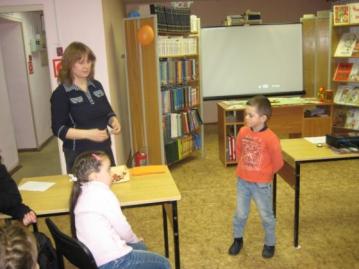 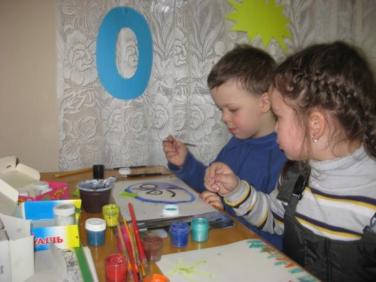 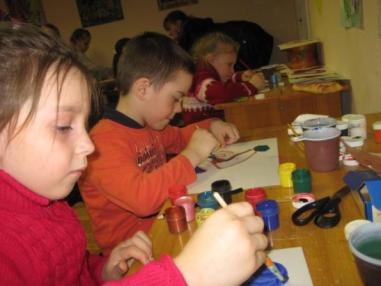 Весёлая фотосессия
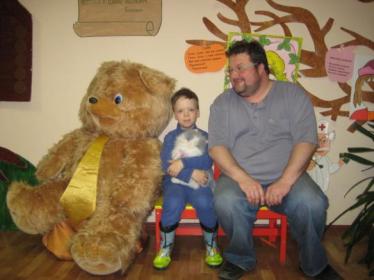 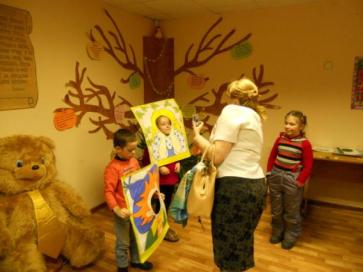 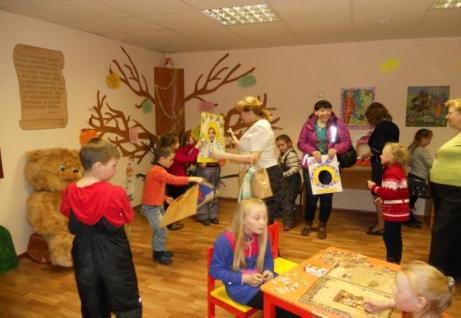 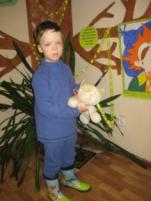 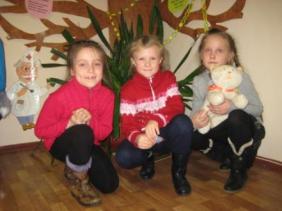 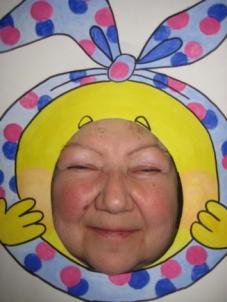 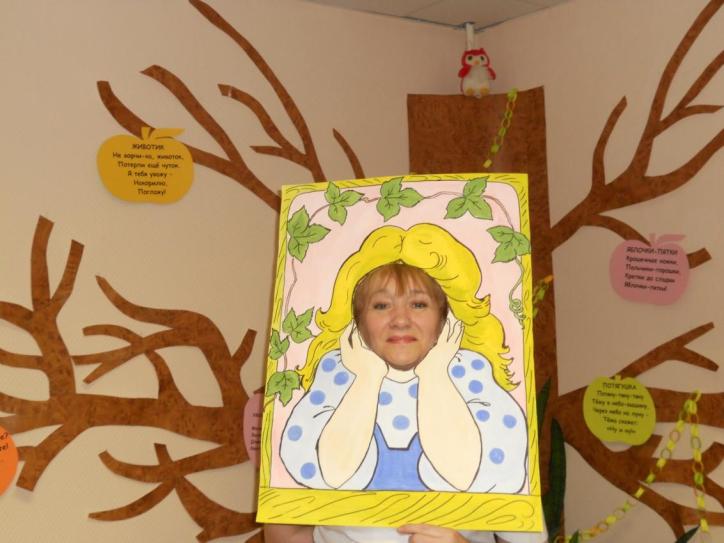 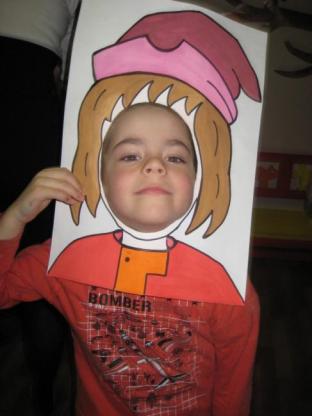 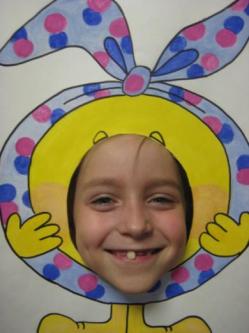 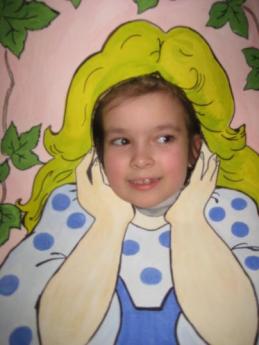 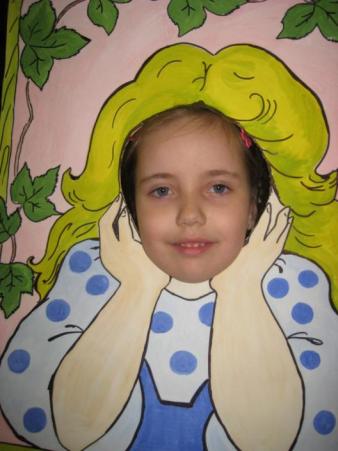 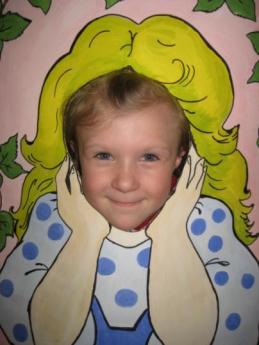 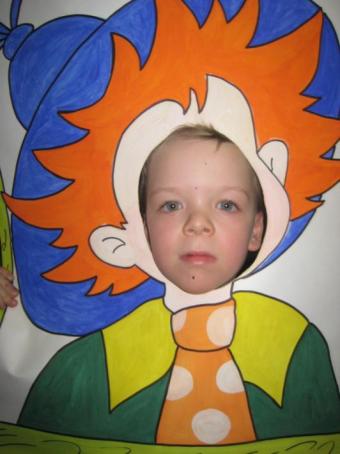 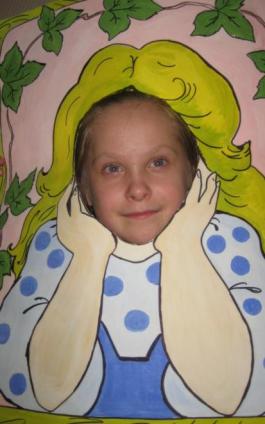 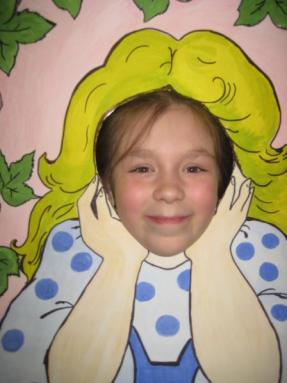 Девчушки  не скучали и газету выпускали
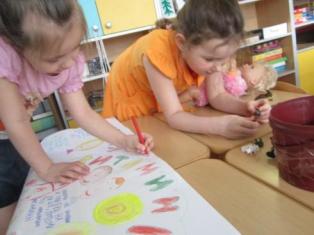 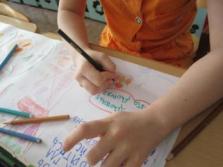 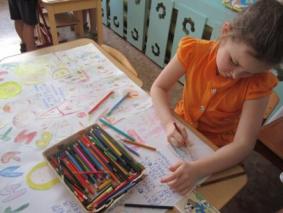 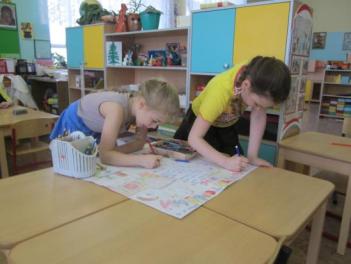 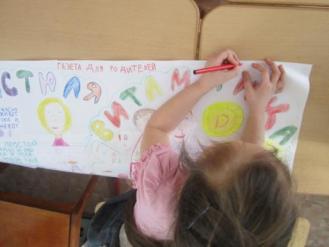 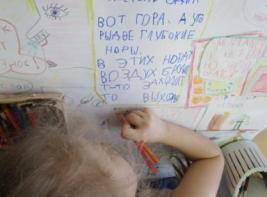 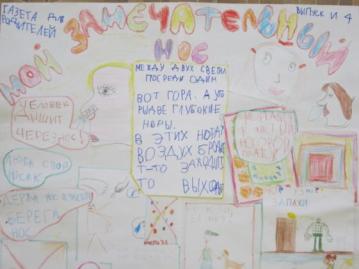 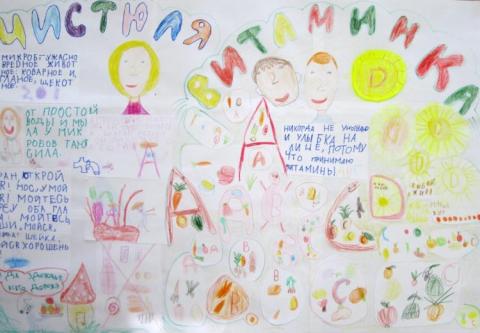 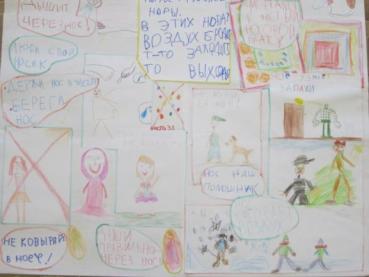 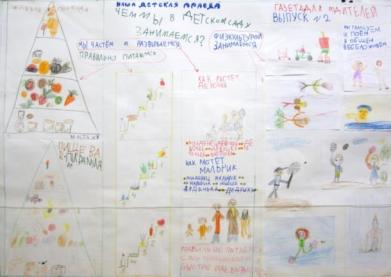 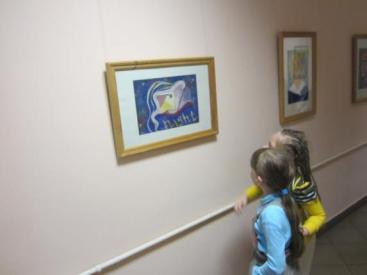 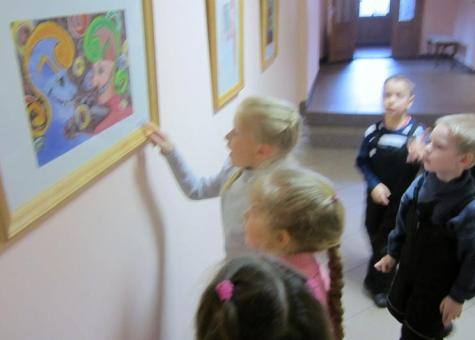 в школе искусств
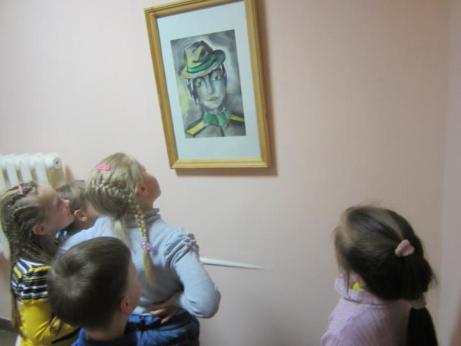 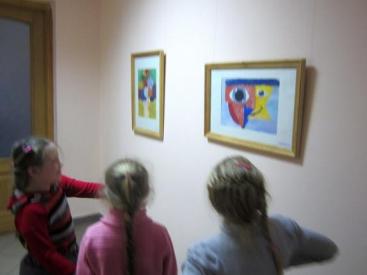 Патриотическое воспитание
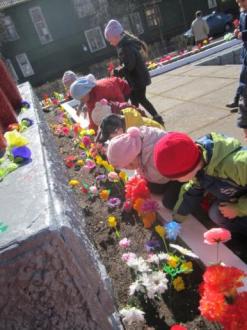 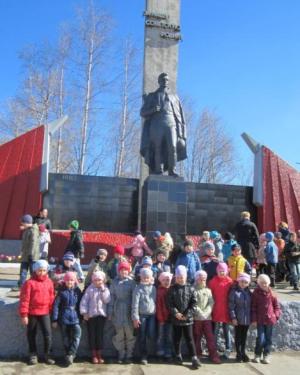 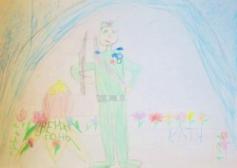 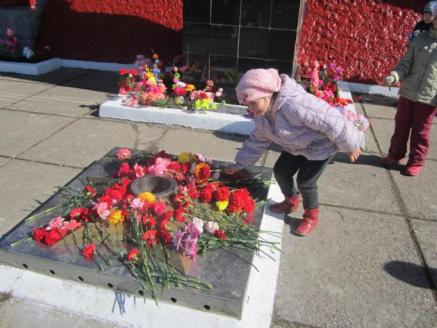 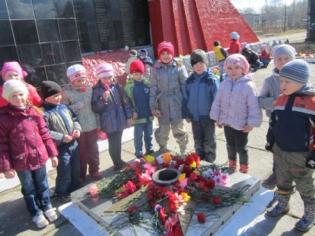 мечты
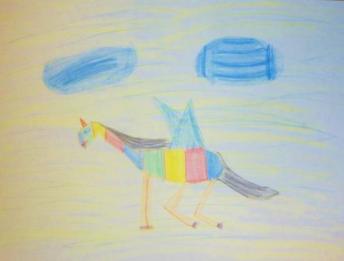 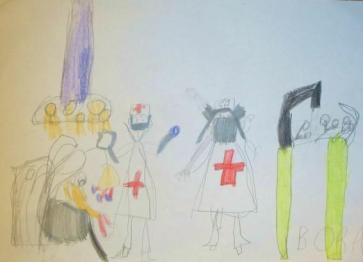 Олеся мечтает о 
путешествии на единороге
Вова мечтает стать хирургом
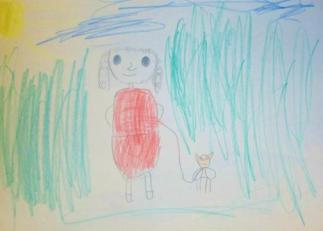 Ксюша  мечтает о собачке
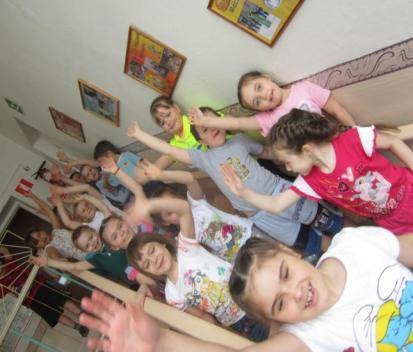 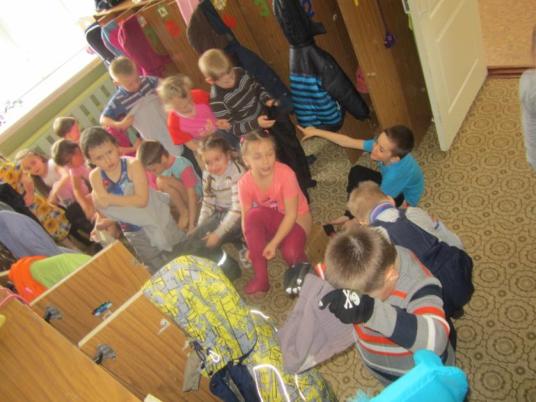 До свидания детский сад